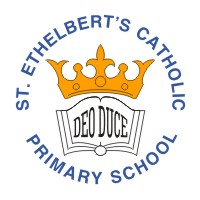 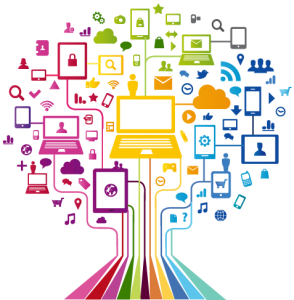 Curriculum Overview Year 3
Advent Term 2024
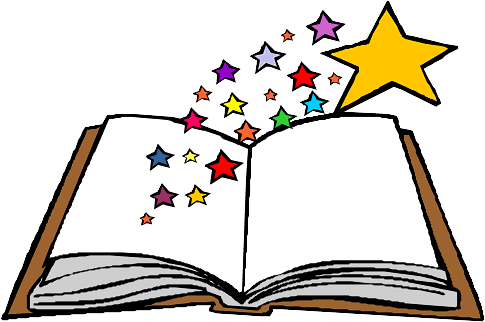 Please find below information about what your child will be learning this term.
If you would like more information speak to your child’s teacher.
English
Key Texts to Study:
Paperbag Princess – Herts for Learning
Walk with a Wolf - Herts for Learning
Types of writing
Narrative: recounting an adventure story 
Non fiction: writing a non chronological report & instructions 
Poetry: writing a nonsense poem 
Guided Reading
Each week we will be reading a range of quality texts including: 
Poems: list, free verse and narrative
Fiction: Short stories and adventure/ historical 
Non fiction: Non-chronological reports, reference
Maths (White Rose Maths scheme)
Number and place value: recognising and writing numbers to 1000
Calculation: adding and subtracting up to 3 digit numbers, multiplying and dividing up to 3 digit numbers and using these skills to complete long multiplication and division questions. 
Mental arithmetic: 3, 4 and 6 Times tables
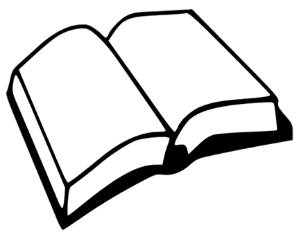 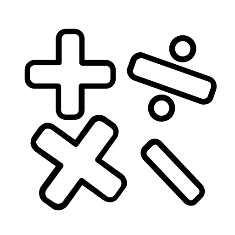 Science

Movement and Nutrition
Human Skeleton, muscles, how the body uses energy, balanced diet 

Forces and Magnets
Investigating motion, friction, contact and non-contact forces, different magnets and their uses
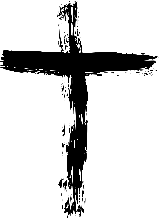 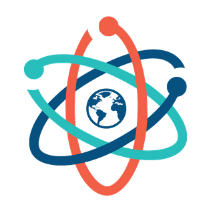 RE
Homes (to know and understand): 
•  The joys and sorrows of being a family at home  
•  God’s vision for every family 
Prior learning - God is present in every beginning

Promises (to know and understand):
Belonging to a group involves promises and rules  
The meaning of the promises made at Baptism 
Prior learning - signs and symbols used in Baptism

Visitors (to know and understand):
•  The demands and joys of visitors  
•  Advent: waiting for the coming of Jesus 
Prior learning - Advent: four weeks of preparation for the celebration of the birth of Jesus at Christmas
PE
GetSet4PE
Fundamentals – developing running dodging, hopping and skipping
Fitness – developing balance, running, communication and co-operation
Art/ Design
Key artist: Durer Key skills: Using charcoal and pastel to  draw texture
Creating Structures linked to castles
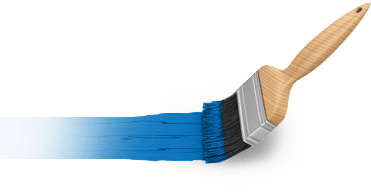 History/ Geography
Topic: The Stone Age to The Iron Age
 
Key Knowledge – Looking at how the development of new tools and weapons led to changes in the way that people lived; from nomads to farmers
 
Key Historical Enquiry – How our knowledge of early man is based on archaeology
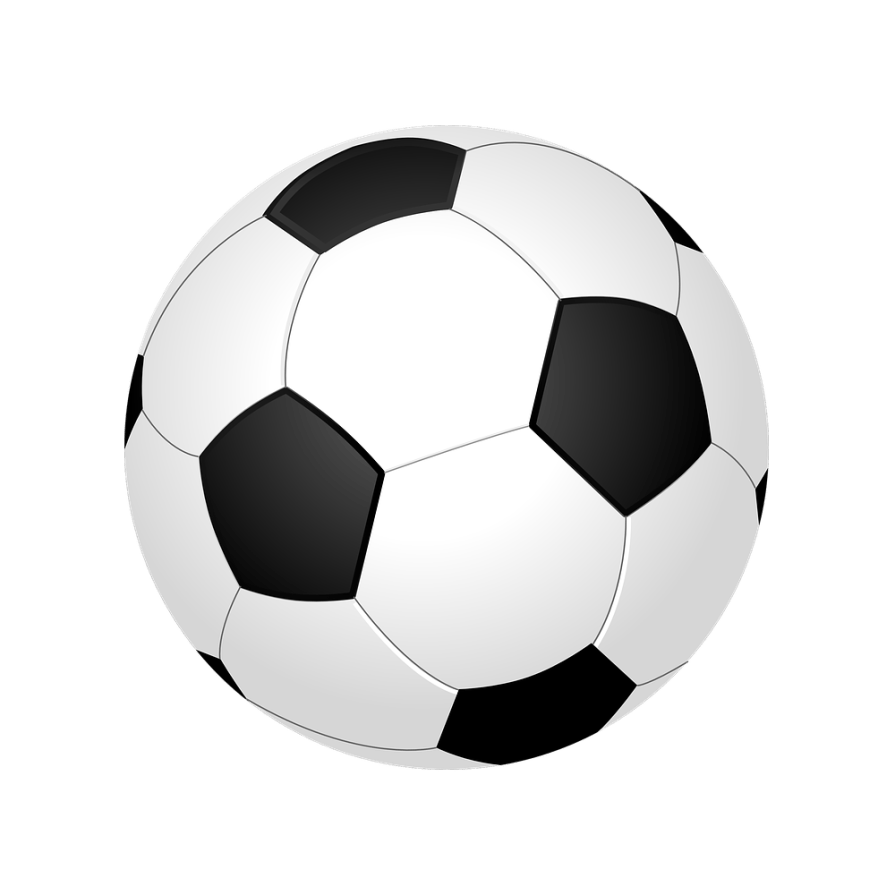 PSHE
Families and Friendships
What makes a family
Features of family life
Safe relationships
Personal boundaries
Safely responding to others
The impact of hurtful behaviour
Respecting ourselves and others
Recognising respectful behaviour
The importance of self-respect
Courtesy and being polite
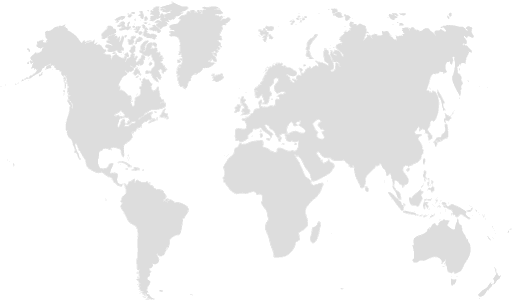 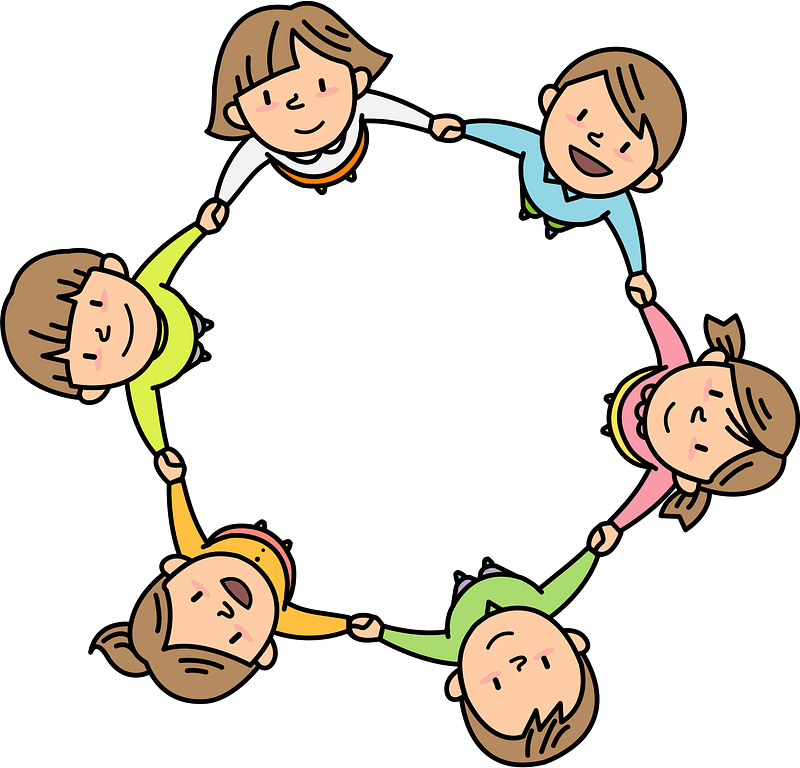 Computing
Networks – Connected devices
Explore how server, switch and wireless access point connect
How packets of data convey information
eSafety – about posting online
Programming – scratch
Systematic working in remixed scratch projects
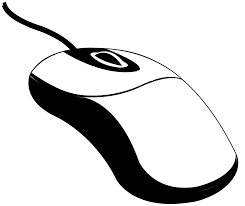 Music
Learning what ballads are, how to identify their features and how to convey different emotions when performing. Drumming.